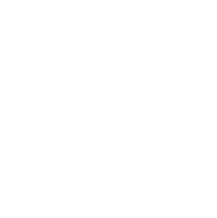 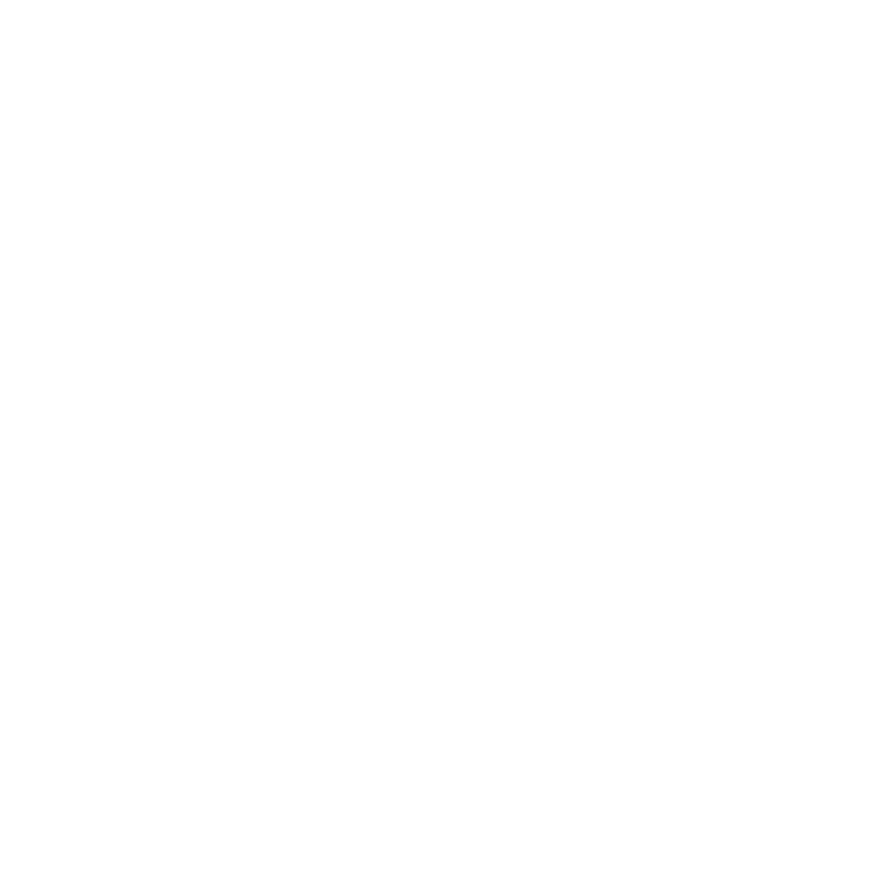 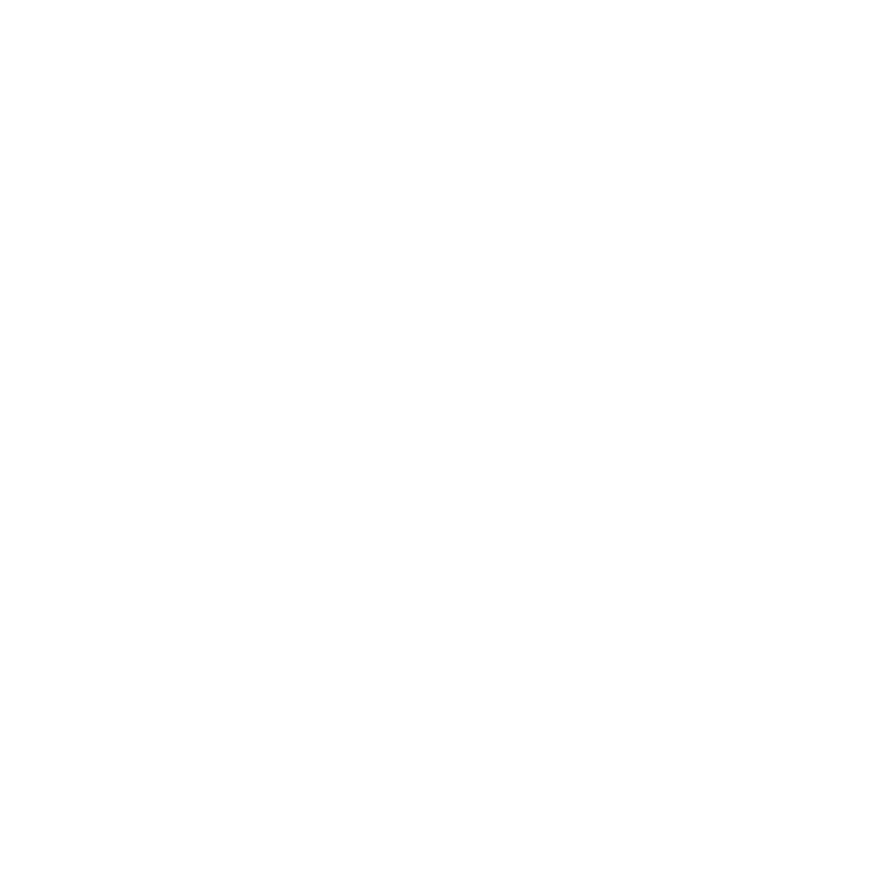 Curriculum for Wales Scheme of Learning:Science and Technology
8
Water
Department Vision
Overall Learning Journey 7-11 Overtime
Statements of What Matters
Being curious and searching for answers is essential to understanding and predicting phenomena.
Matter and the way it behaves defines our universe and shapes our lives.
Curiosity about science and technology leads us to ask questions about the world around us. By being encouraged to use logic, evidence and creativity, learners will be supported to inquire into and apply scientific knowledge to further understanding of how our world works. Developing and testing models will also help them make sense of its complexity. With evidence derived from observations, new theories can be developed, and existing ideas may be refined or challenged.
Learners need to be able to evaluate scientific claims to help make informed decisions that affect our environment and well-being, including regarding the climate and nature emergency. The choices we make depend on many factors, including moral viewpoints and personal beliefs. However, rigorous and robust evidence-based research provides a solid foundation on which to base decisions. As ethically informed citizens, learners will need to consider the impact of our actions and of scientific and technological developments, locally and elsewhere in Wales, as well as in the wider world, asking ‘Just because we can, does that mean we should?’
The universe and all living things are made up of matter. The behaviour of matter determines the properties of materials and allows us to use natural resources, as well as to create new substances. Understanding the nature of matter can help learners to appreciate the impact that chemistry has on the world around them, as well as how it contributes to advances in science and technology. Chemical reactions happen continuously in our environment as well as in living things. Learning how to control and apply these reactions has benefits to individuals and industry.
Four Purposes
Integral Skills
Ethically informed citizens.
They will be given the opportunity to find, evaluate and use evidence to inform their conclusions. 
Engage with contemporary issues based upon their knowledge and values

Ambitious and capable learners.
They will set themselves high standards and seek and enjoy challenge
Build up a body of knowledge and have the skills to connect and apply that knowledge in different contexts.
Demonstrate the ability to question and enjoy solving problems.
Creativity and innovation
Learners should be given space to be curious and inquisitive, and to generate many ideas with regards to best ways to separate substances. .
Critical thinking and problem-solving
Learners should be supported to ask meaningful questions, and to evaluate information, evidence and situations. They should be able to analyse and justify possible solutions, recognising potential issues and problems.
Cross Curricular Skills
Pedagogical Principles
Literacy - Spelling of key scientific vocabulary of high importance. Regular spelling test as homework on satchel one.  Reading skills – Comprehension activities.  Opportunity to develop extended piece of writing “saving water”. 

Numeracy - Opportunity to gather and analyse and display data.

DCF - Opportunity to research international water demand and consumption
Create authentic contexts for learning
Encourage learners to take responsibility for their own learning
Support social and emotional development and positive relationships
Encourage collaboration
Sustained pupil effort to reach high but achievable targets
Employing a broad repertoire of teaching approaches
Promote problem solving, creative and critical thinking
Build on previous knowledge and experience to engage interest
Focus on the 4 purposes
Use assessment for learning to accelerate progress
Make connections within and across areas of learning an experience
Reinforce cross curricular responsibilities, literacy, numeracy and digital competence
Principles of Progression
Increasing effectiveness as a learner
Increasing breadth and depth of knowledge
Deepening understanding of the ideas and disciplines within Areas
The development of skills-related resilience and self-efficacy become important to enable learning through a ‘trial and improve’ approach as shown in the investigations for radiation, change of state and cooling curves. Through this, learners develop their application of skills, as well as resilience as they understand the benefit of failure in heating and cooling to discover new ways of doing things. Over time, there is an increased independence in learning, including interdependence in peer group learning.
Progression in "water" is demonstrated by learners exploring and experiencing increasingly complex ideas and concepts that sit within the statements of what matters such as investigating solubility, filtration, and chromatography. Progression of learning is not linear but cyclical with learners revisiting existing knowledge, linking this with their new learning, and adjusting schema in light of new discovery.
Progression in "water" includes the development of a deep understanding of the learning expressed within all the statements of what matters. Investigative skill such as those demonstrated in the filtration and evaporation practicals and knowledge of particle theory and how this links to separation techniques can be developed within the context of one statement of what matters and can be applied in others. Iterative approaches to problem-solving from computer science and design and technology can also be beneficial to this topic.
Refinement and growing sophistication in the use and application of skills
Making connections and transferring learning into new contexts
Additional notes & Misconceptions
Investigation, exploration, analysis, problem-solving, and design are key skills required as learners work along the continuum of learning in "water". As a learner makes progress, there is increasing sophistication in the way in which they apply prior learning in states of matter, explore and investigate problems and the resulting formulation of creative solutions. There is a refinement and increasing accuracy in what learners are able to do and produce both in the physical and digital environments.
As learners progress across the continuum they will increasingly be able to make links between current learning such as separation techniques and other experiences and knowledge developed within and beyond this such as how particle size affects those techniques.  Learners will develop the capacity to apply their learning of "water" to inform their thinking and action beyond the classroom.
Progression Steps to inform teaching
Progression step 2
Progression step 3
Progression step 4
I can ask questions and use my experience to suggest simple methods of inquiry.
I can recognise patterns from my observations and investigations and can communicate my findings.
I can use my knowledge and understanding to predict effects as part of my scientific exploration.
I can observe and describe ways in which materials change when they are mixed together
I can identify questions that can be investigated scientifically and suggest suitable methods of inquiry.
I can suggest conclusions as a result of carrying out my inquiries.
I can evaluate methods to suggest improvements
I can research, devise and use suitable methods of inquiry to investigate my scientific questions.
I can use my findings to draw valid conclusions.
I can evaluate and identify ways of improving the reliability of data, taking anomalies into account.

I can use a range of models to explain and make predictions
Progression Steps to inform teaching
Progression step 2
Progression step 3
Progression step 4
I can recognise patterns from my observations and investigations and can communicate my findings.
I can use my knowledge and understanding to predict effects as part of my scientific exploration.
I can explore and describe the properties of materials and justify their uses.
I can observe and describe ways in which materials change when they are mixed together.
I can recognise that changes in materials affect their properties and uses under different conditions
I can use different methods to analyse materials in order to understand their composition.
I can describe how various materials need different techniques in order to separate and refine them
Prerequisite knowledge
How will skills be taught in this topic?
Learners will have some basic knowledge of  the different separating techniques such as filtration from KS2. They may also be able to identify alternative separating techniques such as evaporation from KS2.
To be able to use and apply scientific knowledge correctly to different contexts.

To be able to correctly analyse and interpret data 

To produce accurately and precisely written scientific reports using tier 3 vocabulary 

To be able to correctly display scientific data in the most appropriate format.
Making connections & Authentic Contexts
Maths Year 8 & 9
Statistics
Presenting and analysing data
Local water treatment, Welsh Water supply,
Key concepts & learning intentions
Understanding of solubility and the effect of temperature on solubility. 
Dissolving
Filtration
How to separate rock salt using techniques such as dissolving, filtration and evaporation. 
Process of distillation.
Process of chromatography.
Key vocabulary
Dissolving, particles, filtration, soluble, solubility, solute, solvent, distillation, chromatography, evaporation, separate.